Mbio 140Lecture-2
علم الأحياء الدقيقة
Microbiology
Introduction to Bacteriology
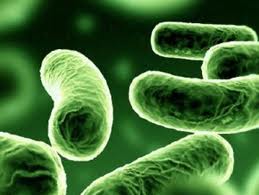 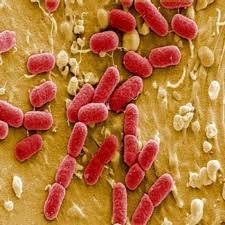 Methods of studying microorganisms
Microscopes, Centrifugation, Filtration.
 Solid and liquid media-simple and complex. 
 Live cell cultures, animal models.
 Samples collection:
 Inoculation.
 Incubation.
 Isolation.
 Inspection.
 Identification.
أنواع المجاهر 
Microscopes Types
الضوئي
Light
متحد البؤر
Confocal
الساطع
 Bright field
الالكتروني
Electron
الصوتي الماسح
Scanning acoustic
المظلم
 Dark field
متباين الطور
 Phase contrast
النفاذ
Transmission
10000-100000x
المسبار الممسوح
Scanned-probe
متباين التداخل التفريقي
Differential interference contrast
الماسح
Scanning
1000-10000x
المسح النفقي
Scanning tunneling
الوميضي
Fluoresence
Methods of studying microorganisms
Phase-Contrast Microscopy
Dark-Field Microscopy
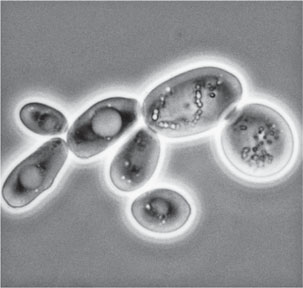 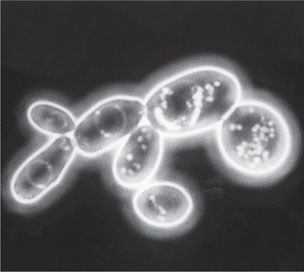 Methods of studying microorganisms
Fluorescence Microscopy
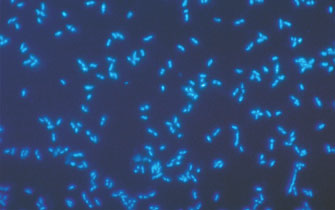 Methods of studying microorganisms
The Electron Microscope:
1- Transmission Electron Microscopy (TEM)
2- Scanning Electron Microscopy (SEM)
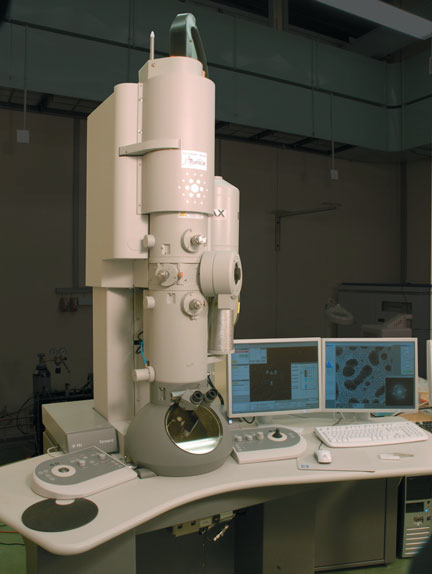 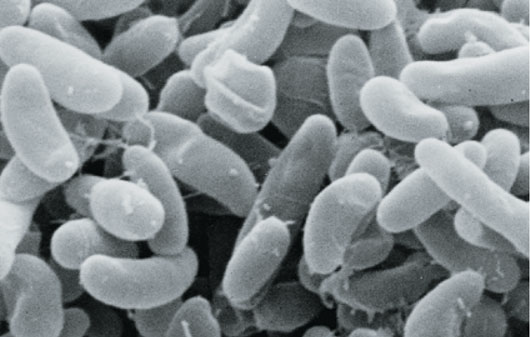 Imaging Cells in Three Dimensions (3D)
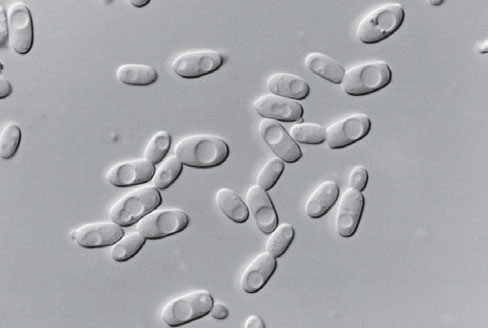 Differential Interference
Contrast Microscopy
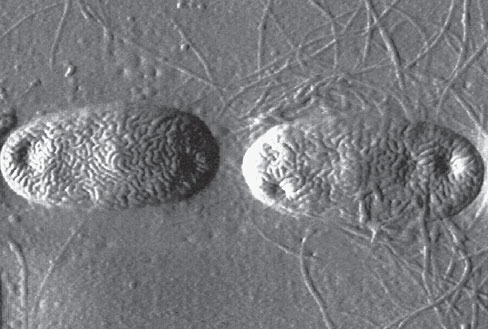 Atomic force Microscopy
Confocal Scanning Laser Microscopy
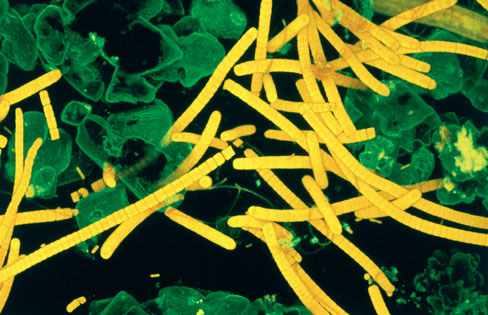 Microbial Cells Staining
الصبغ المركب
Complex Stain
الصبغ البسيط
Simple Stain
التفريقي
Differential Stain
صبغ التراكيب الخاصة
Special Stain
صبغة جرام
Gram Stain
Capsule Stain
Endospore Stain (Schaeffer-Fulton endospore Stain).
Flagella Stain
Crystal violet
Methylene Blue
Malachite green
Safranin
الصبغ المقاوم للأحماض
Acid-Fast  Stain
Methods of studying microorganisms
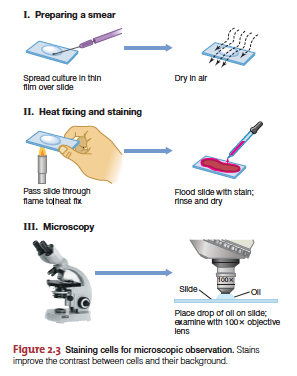 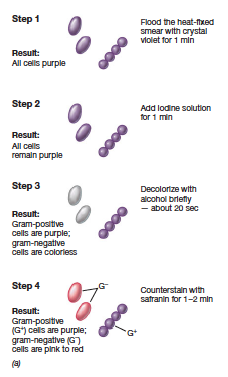 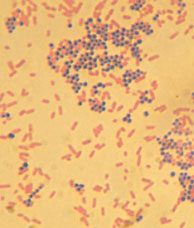 Classification of living organisms
The modern classification of five Kingdoms system of living organisms, according to Whittaker (1969), classify the living organisms to five kingdoms: 
Living Organisms
Fungi
Protista
Plantae
Monera
Animalia
Classification of living organisms
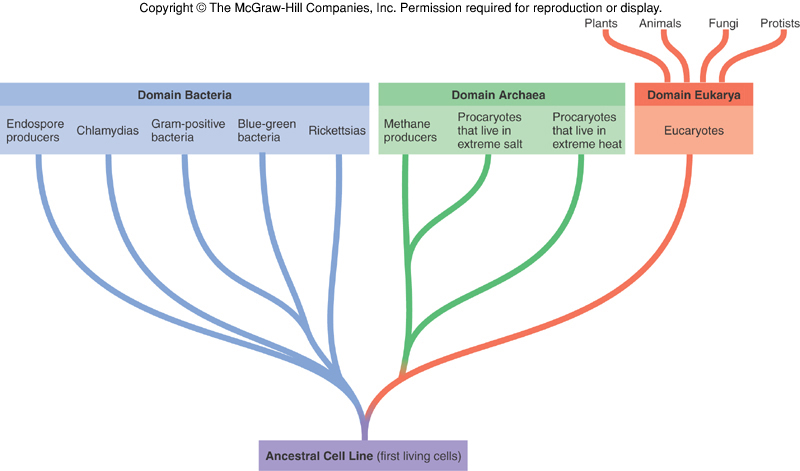 Carl Woese et al. in 1977
Microorganisms
Prokaryotic cells
Eukaryotic cells
Fungi (Molds  and Yeast)
Algae
Protozoa
(Parasitic worms) Helminths
Cyanobacteria
Bacteria
Archaea
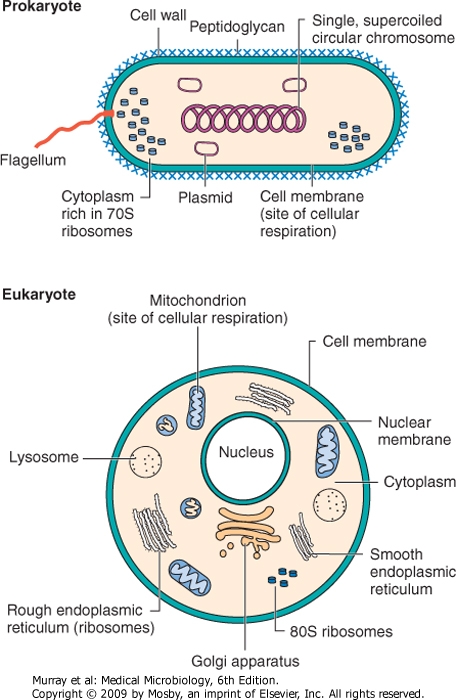 Major Differences between Prokaryotic and Eukaryotic microorganisms
Major Differences between Prokaryotic and Eukaryotic microorganisms
Size of Microorganisms
Microorganisms vary in size ranging from 10 nm (nanometers) to 100 µm (micrometers):

- Viruses in nm = 10-9  m (meter)
- Bacteria in µm = 10-6 m
- Helminths in mm = 10-3 m
Size of Microorganisms
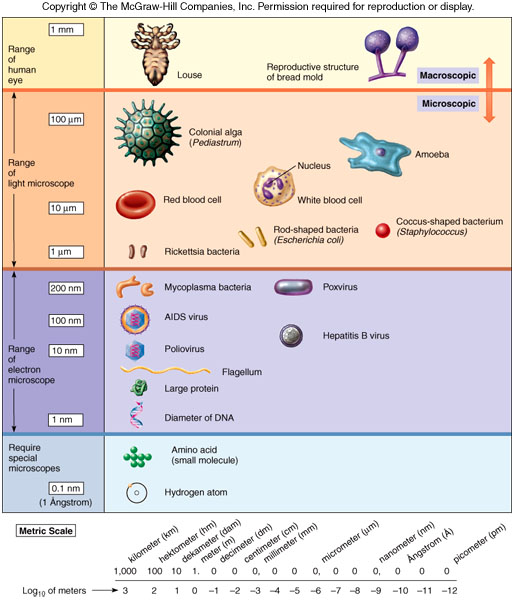 Nomenclature
Binomial (scientific) nomenclature 

Genus –Escherichia, always capitalized

- Species - coli, lowercase

Both italicized or underlined: Escherichia coli or Escherichia coli.
Identification
Morphological characteristics.

Physiological/Metabolic characteristics.

Ecological characteristics.
 
Genetic characteristics.

Molecular characteristics.
QUESTIONS??
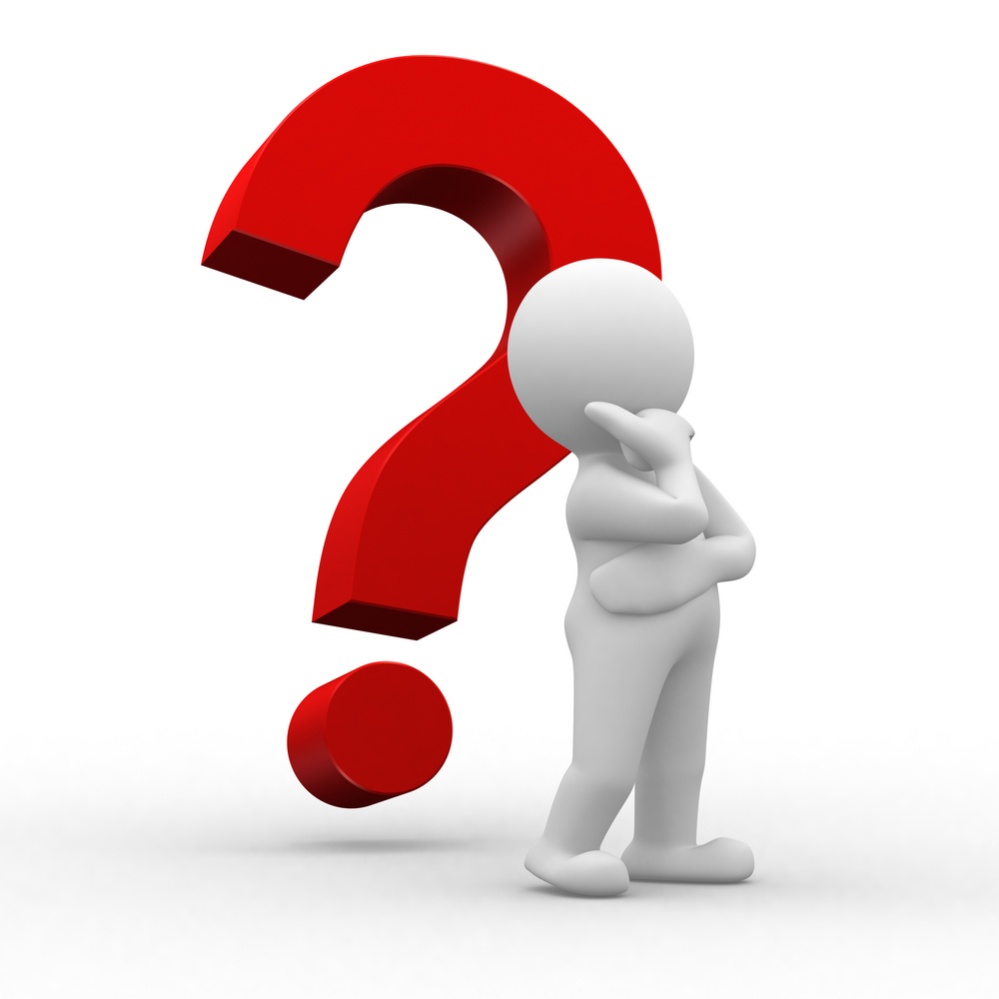